13 Nights of Halloween
6th grade Music
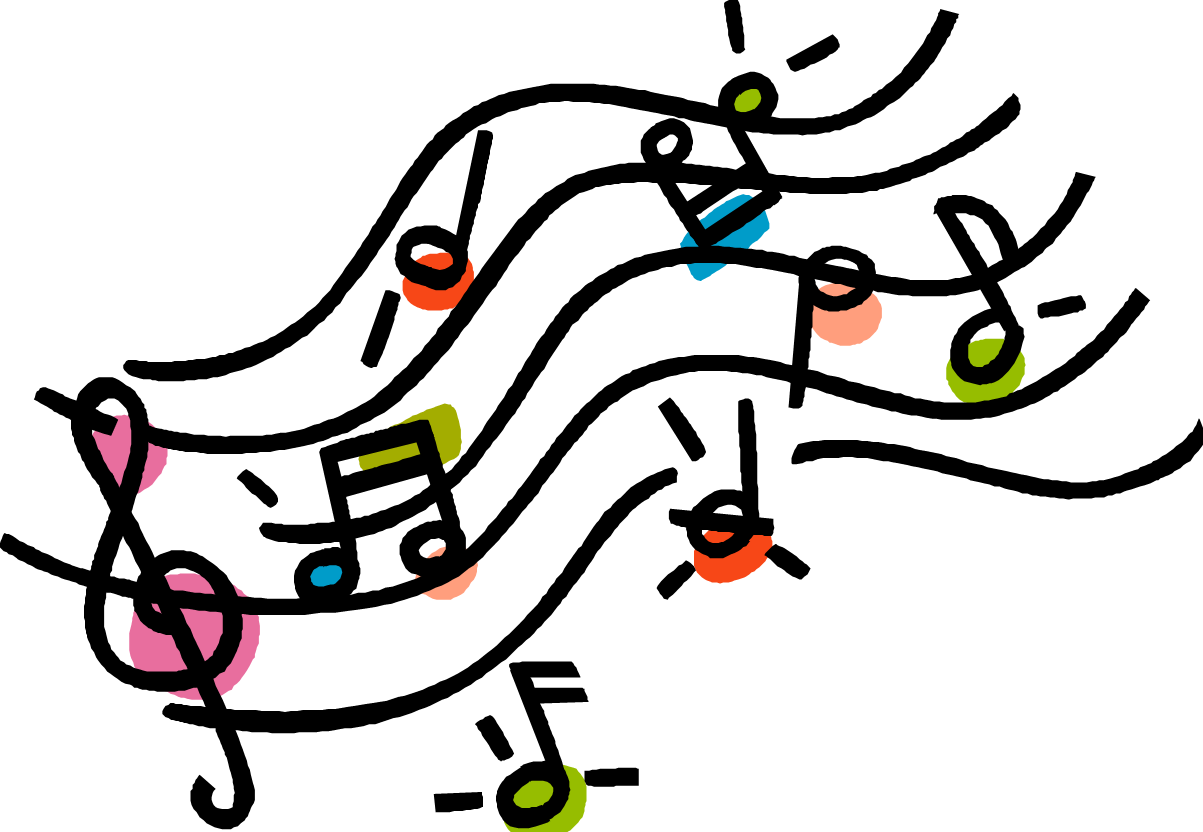 On the 1st night of Halloween
Some witches gave to me:
Some bones from a haunted graveyard.
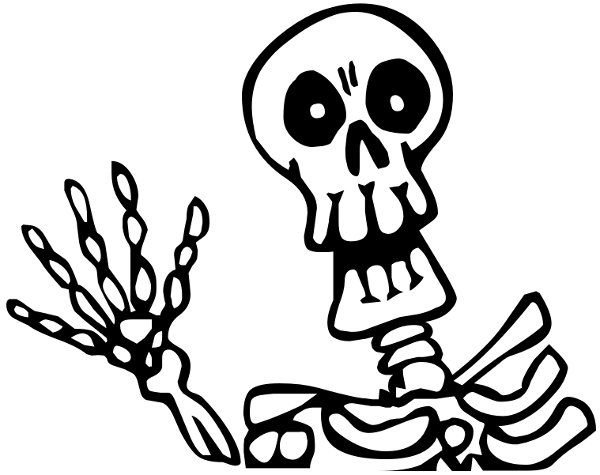 On the 2nd night of Halloween
Some witches gave to me:
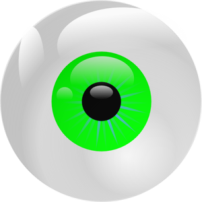 2 zombie eyeballs.
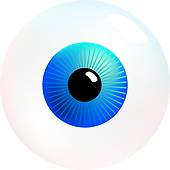 And some bones from a haunted graveyard.
On the 3rd night of Halloween
Some witches gave to me:
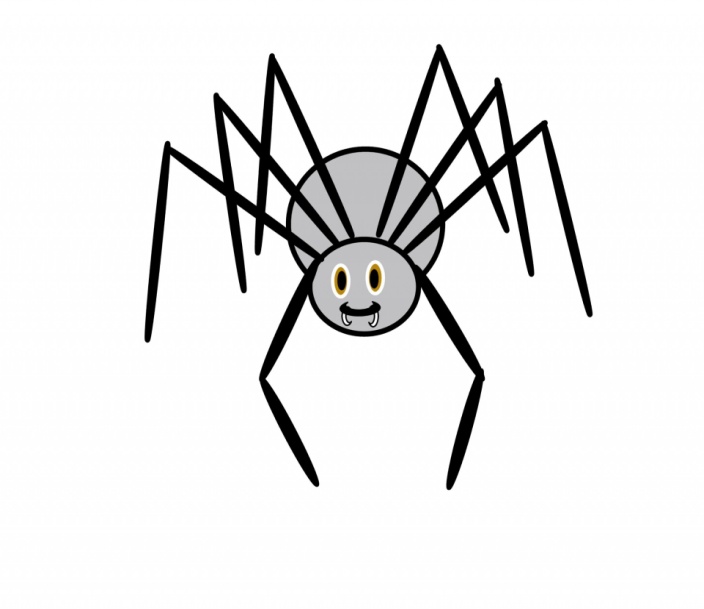 3 giant spiders.
2 Zombie Eyeballs
And some bones from a haunted graveyard.
On the 4th night of Halloween
Some witches gave to me:
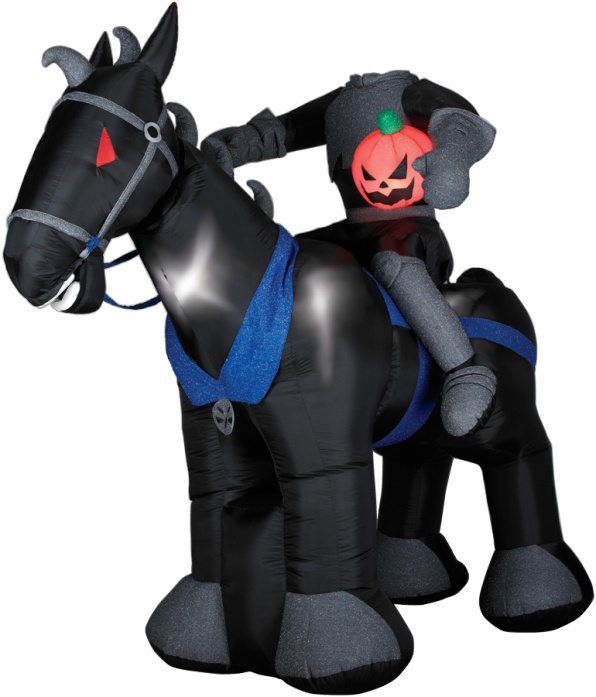 4 headless horsemen.
3 giant spiders
2 Zombie Eyeballs
& some bones from a haunted graveyard.
On the 5th night of Halloween
Some witches gave to me:
5 creepy Dolls!!!
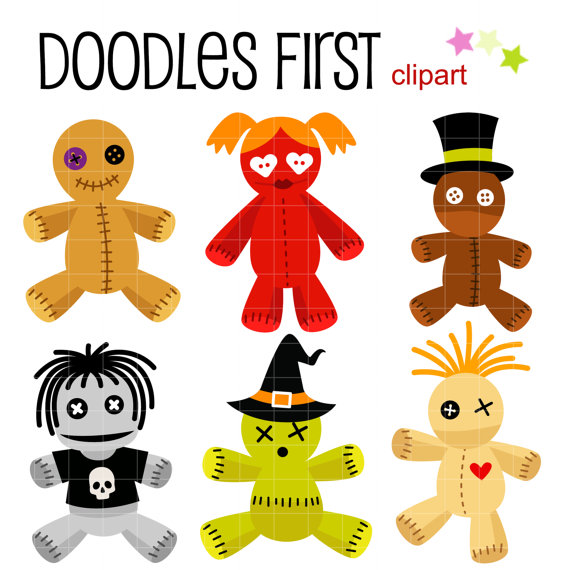 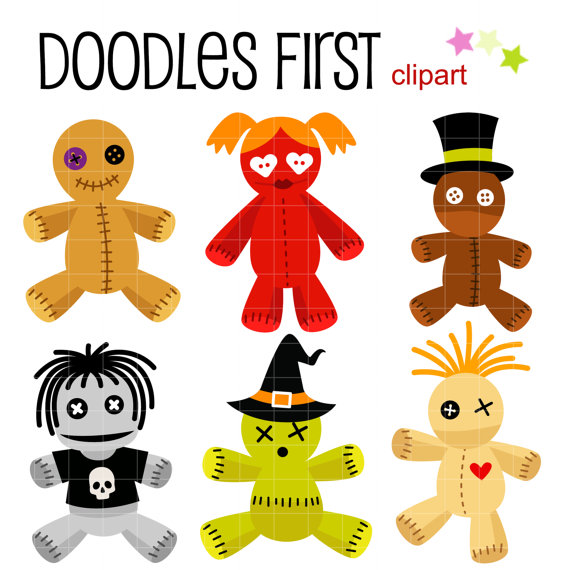 4 headless horsemen
3 giant spiders
2 Zombie Eyeballs
& some bones from a haunted graveyard.
On the 6th night of Halloween
Some witches gave to me:
6 vampires biting
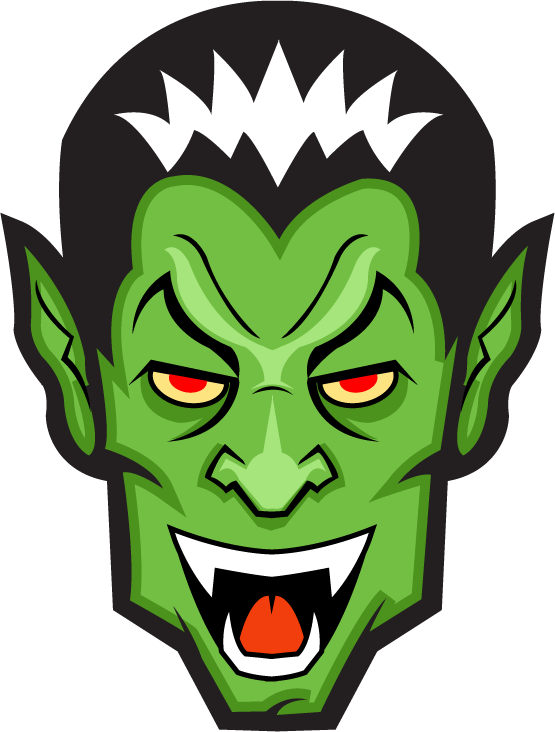 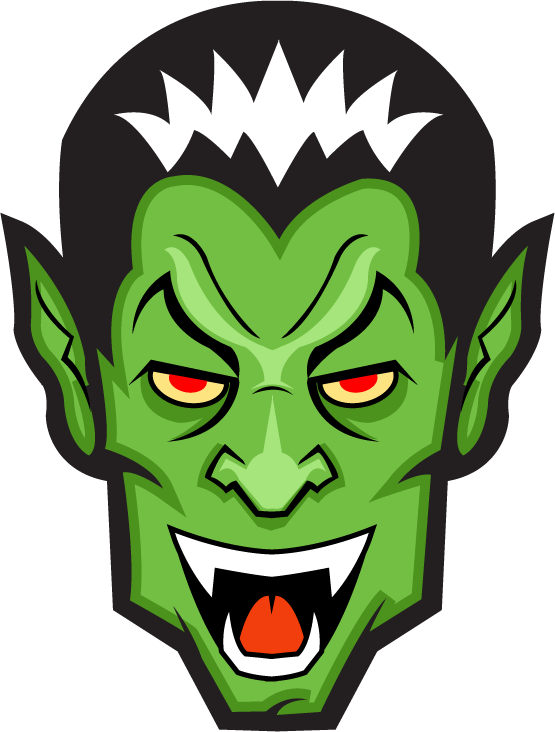 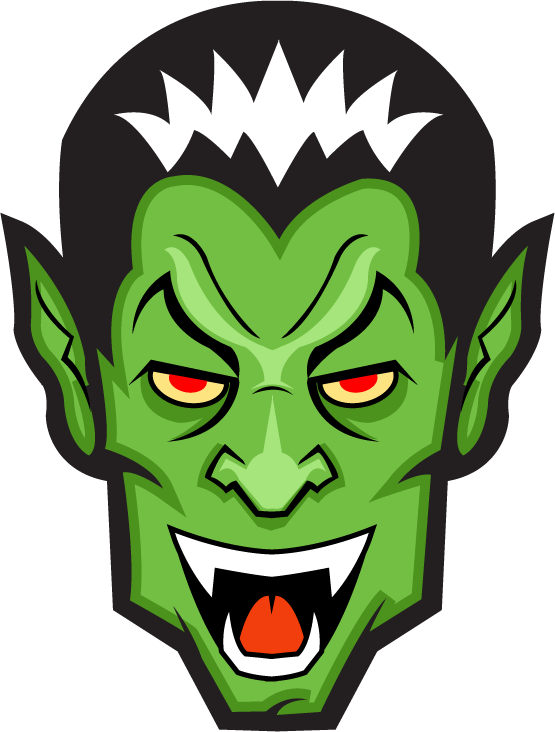 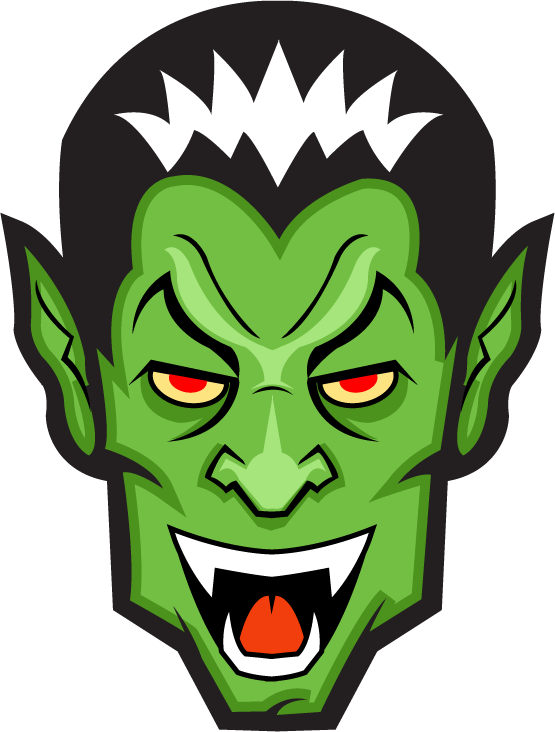 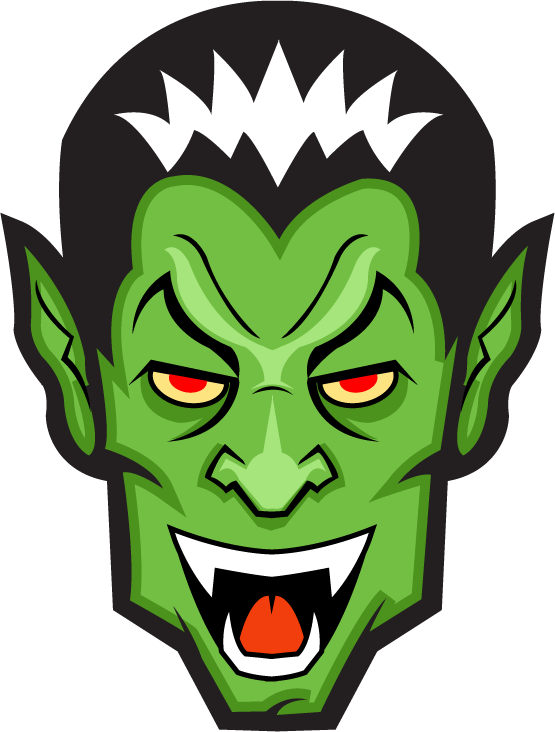 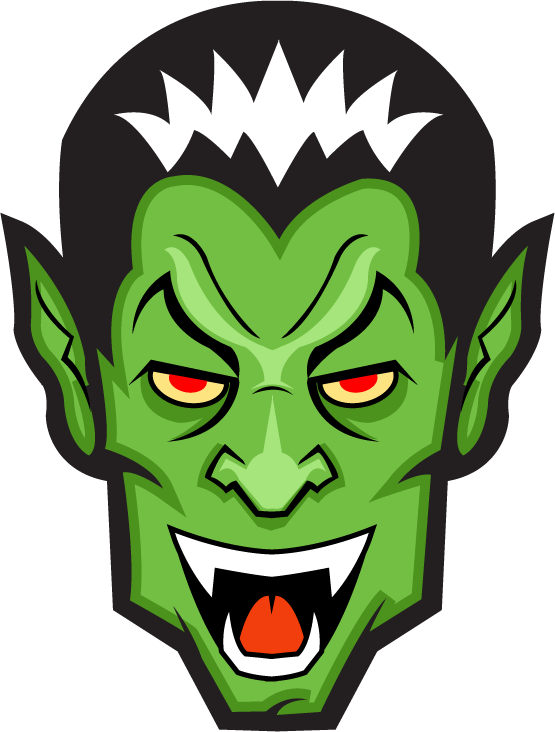 5 creepy Dolls!!!
4 headless horsemen
3 giant spiders
2 Zombie Eyeballs
& some bones from a haunted graveyard.
On the 7th night of Halloween
Some witches gave to me:
7 werewolves howling
How-oooool
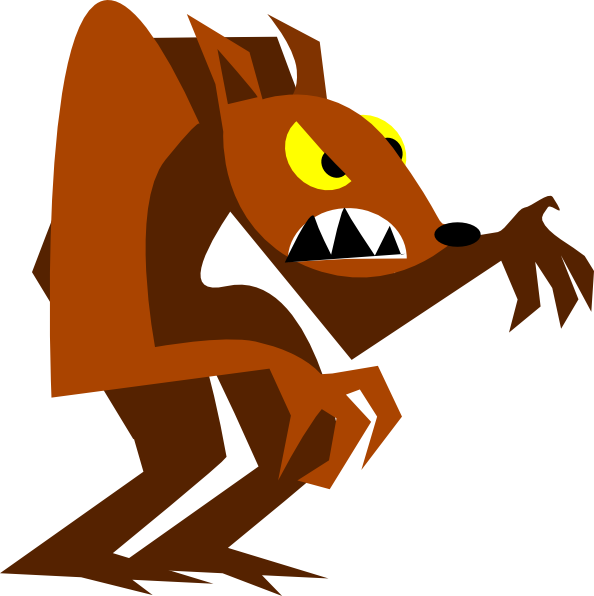 6 vampires biting
5 creepy Dolls!!!
4 headless horsemen
3 giant spiders
2 Zombie Eyeballs
& some bones from a haunted graveyard.
On the 8th night of Halloween
Some witches gave to me:
8 mummies walking
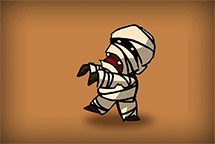 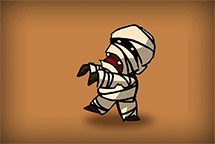 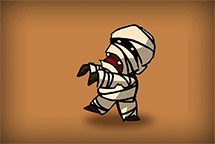 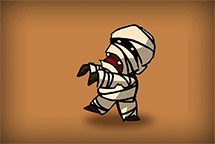 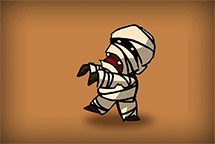 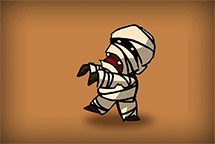 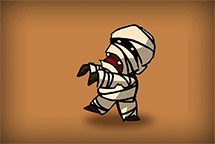 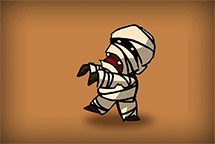 7 werewolves howling
6 vampires biting
5 creepy Dolls!!!
4 headless horsemen
3 giant spiders
2 Zombie Eyeballs
& some bones from a haunted graveyard.
On the 9th night of Halloween
Some witches gave to me:
9 ghosts haunting
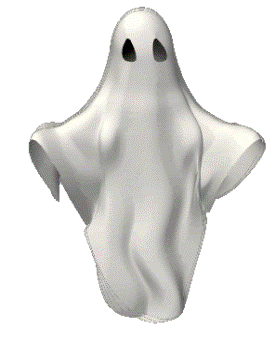 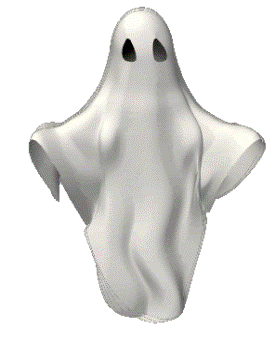 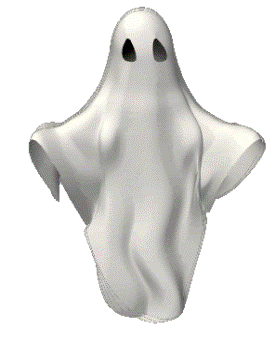 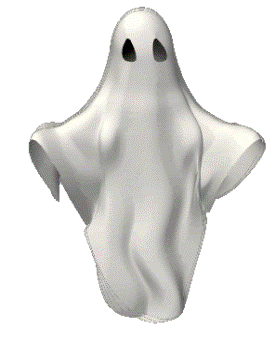 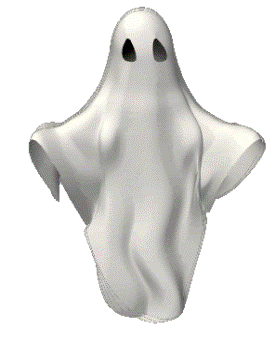 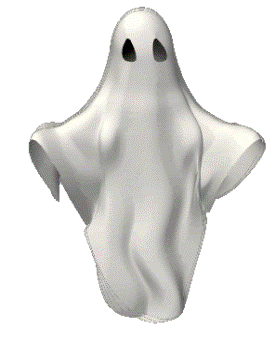 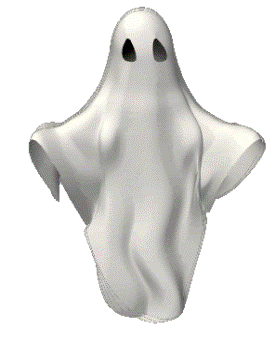 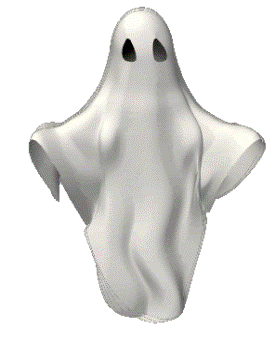 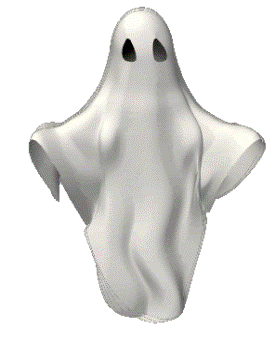 8 mummies walking
7 werewolves howling
6 vampires biting
5 creepy Dolls!!!
4 headless horsemen
3 giant spiders
2 Zombie Eyeballs
& some bones from a haunted graveyard.
On the 10th night of Halloween
Some witches gave to me:
10 goblins glowing
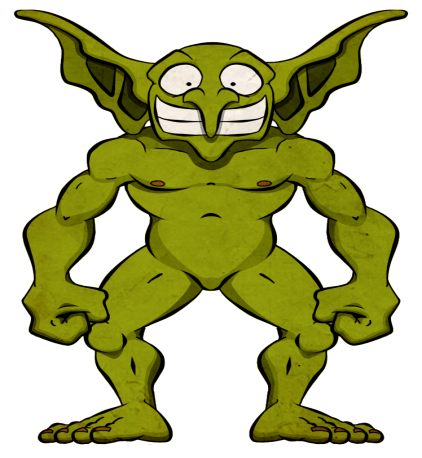 9 ghosts haunting
8 mummies walking
7 werewolves howling
6 vampires biting
5 creepy Dolls!!!
4 headless horsemen
3 giant spiders
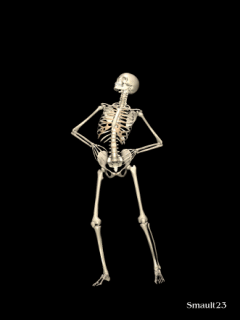 2 Zombie Eyeballs
& some bones from a haunted graveyard.
On the 11th night of Halloween
Some witches gave to me:
11 bats a flying
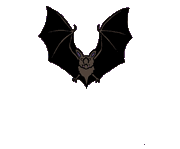 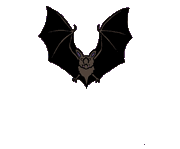 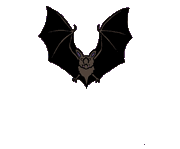 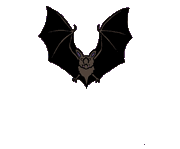 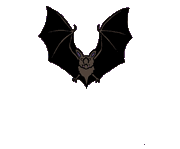 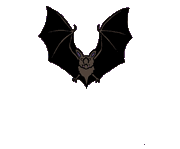 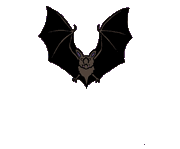 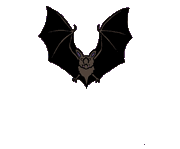 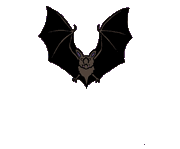 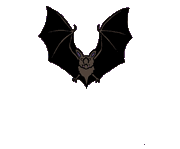 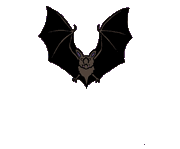 10 glowing goblins
9 ghost haunting
8 mummies walking
7 werewolves howling
6 vampires biting
5 creepy Dolls!!!
4 headless horsemen
3 giant spiders
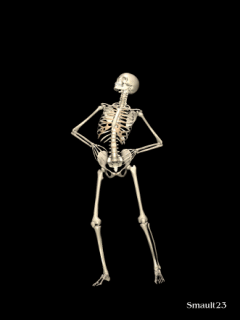 2 Zombie Eyeballs
& some bones from a haunted graveyard.
On the 12th night of Halloween
Some witches gave to me:
12 coffins creaking
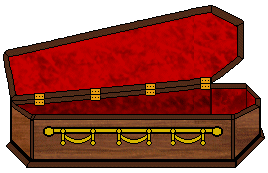 11 bats a flying
10 glowing goblins
9 ghost haunting
8 mummies walking
7 werewolves howling
6 vampires biting
5 creepy Dolls!!!
4 headless horsemen
3 giant spiders
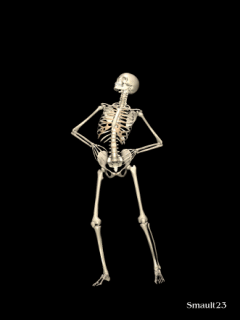 2 Zombie Eyeballs
& some bones from a haunted graveyard.
On the 13th night of Halloween
Some witches gave to me:
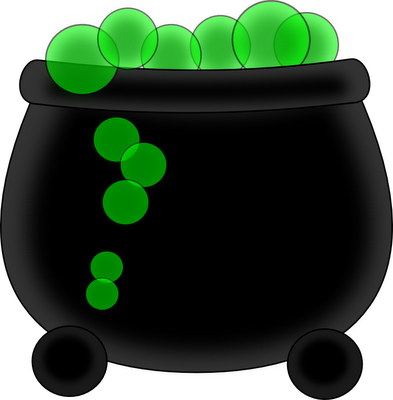 13 cauldrons bubbling
12 coffins creaking
11 bats a flying
10 glowing goblins
9 ghost haunting
8 mummies walking
7 werewolves howling
6 vampires biting
5 creepy Dolls!!!
4 headless horsemen
3 giant spiders
2 Zombie Eyeballs
& some bones from a haunted graveyard!!!!
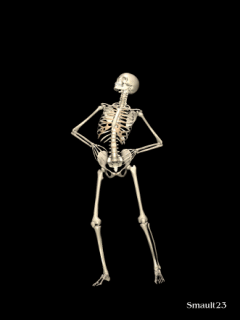 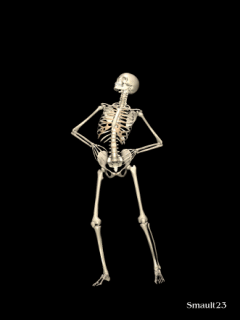 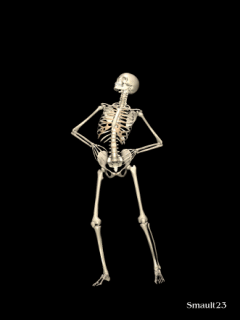 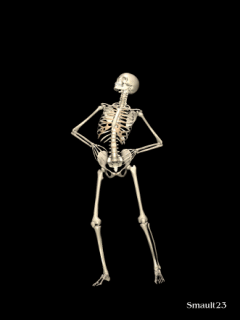 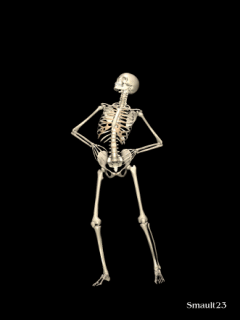